Геометриялық пішіндер
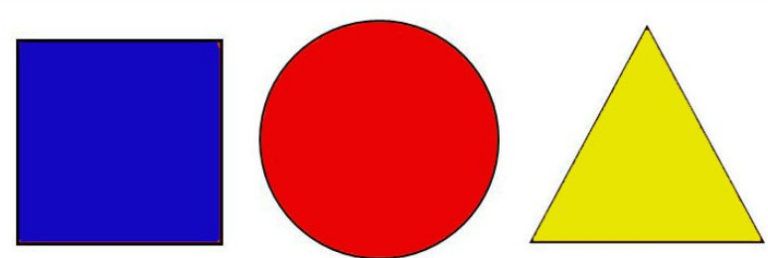 Бөлімі: Қарапайым математикалық ұғымдарды қалыптастыру
Сабақтың мақсаты:Баланың даму деңгейін, пішін және түс туралы түсінігін анықтау; заттардың  қасиеттері туралы түсінігін дамыту; фигураларға ұқсас заттарды меңгерту; математика ұғымдарына деген қызығушылық қалыптастыру..
Қостілді құрам: шаршы- квадрат, үшбұрыш-триугольник, дөңгелек- круглый.
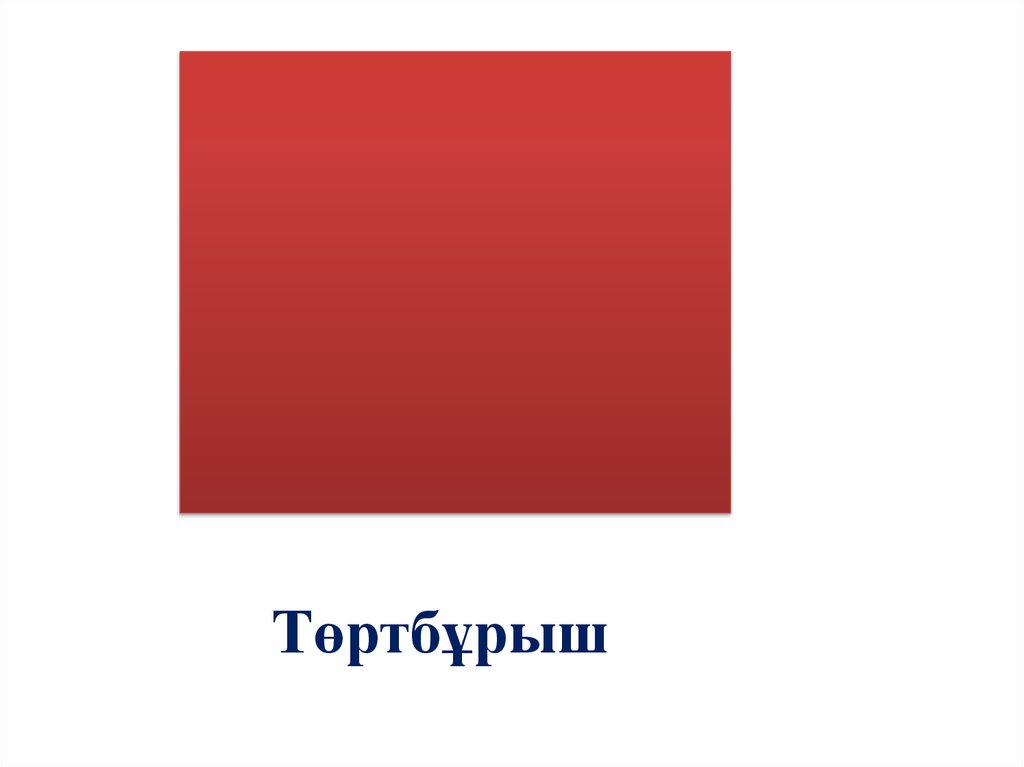 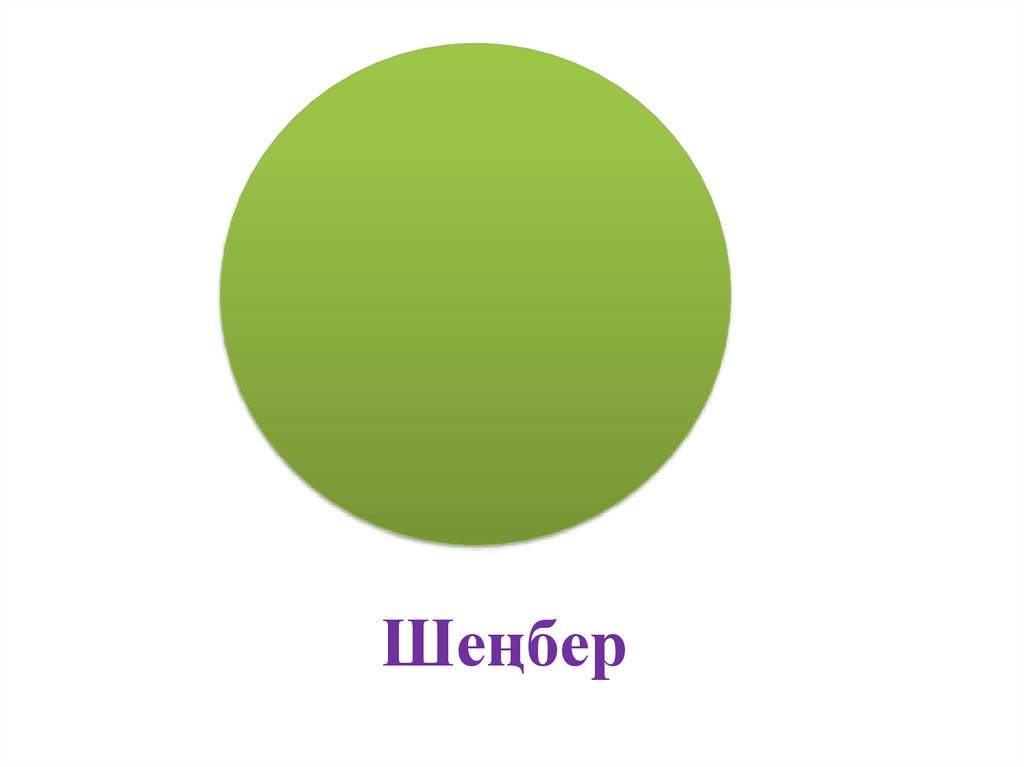 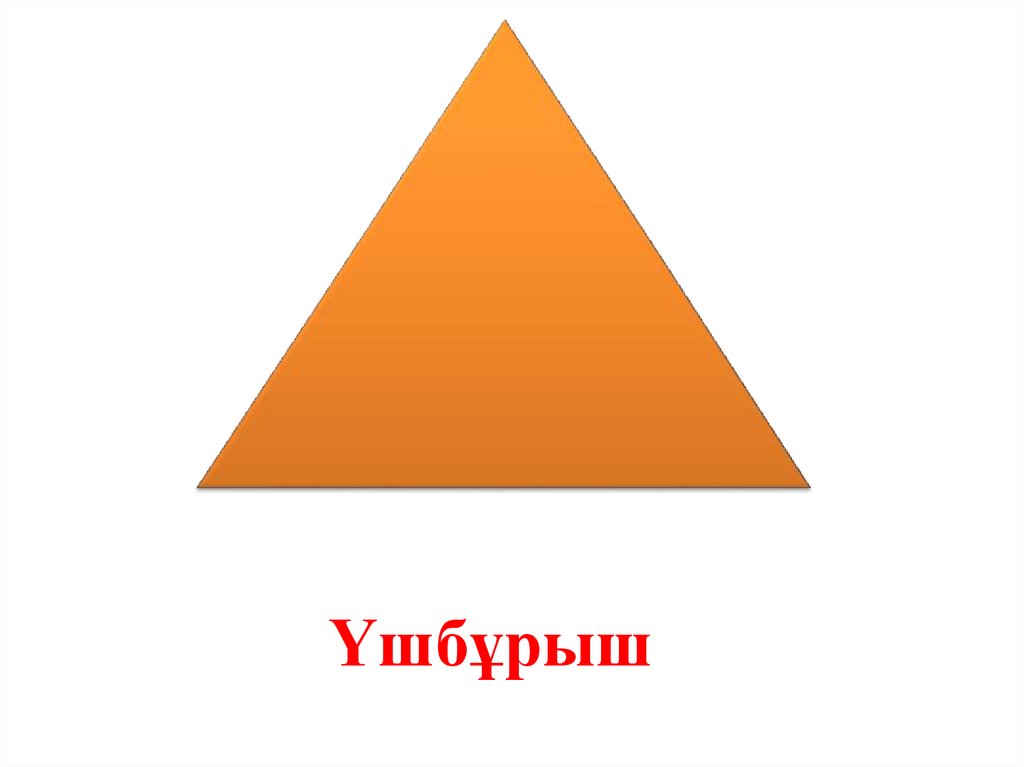 Пішіндер туралы тақпақ

Төртбұрышы былғары да, тұмсықты
Болмады бота қапалы,
Орамал төртбұрышты
Қалтасында жатады.
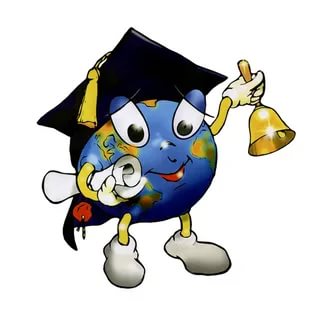 Пішіндерден заттар құрастыру
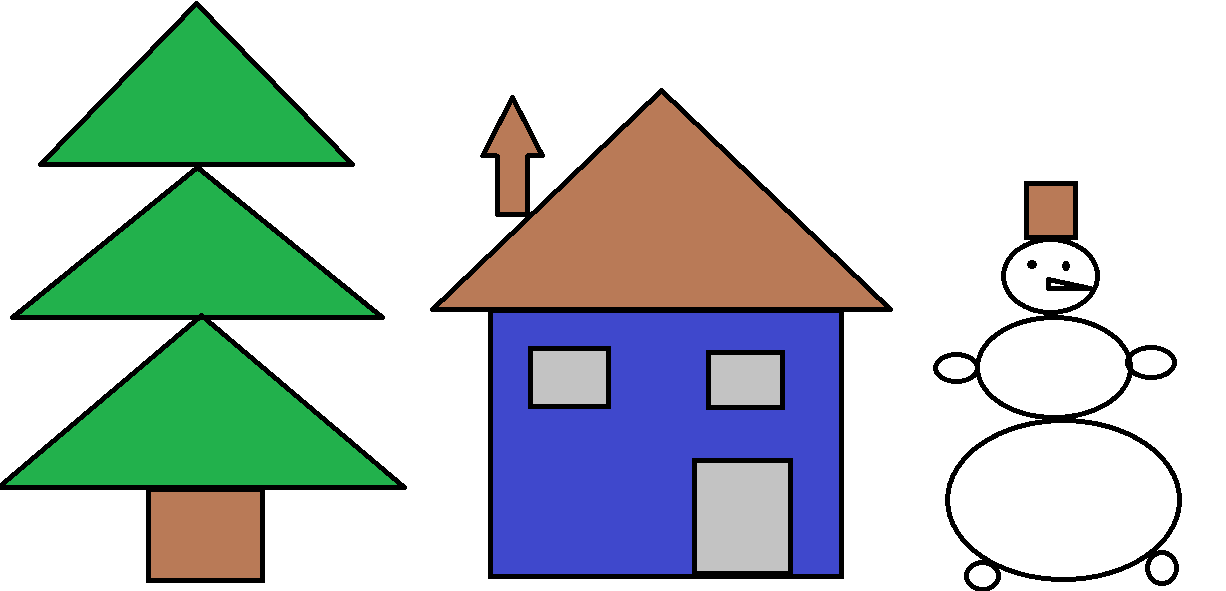 1- топтың тапсырмасы
1 ден 10-ға дейін тура санау

2- топтың тапсырмасы
10-нан 1-ге дейін кері санау

3-топтың тапсырмасы
1-ден 10-ға дейін орыс тілнде және ағылшын тілінде санау
Логикалық тапсырмалар

Бағдаршамда неше түс бар? (3)
2.Қолғапта неше саусақ бар? (5)
Адамда неше көз бар? (2)
Аспанда неше күн бар? (1)
Адамда неше аяқ бар? (2)
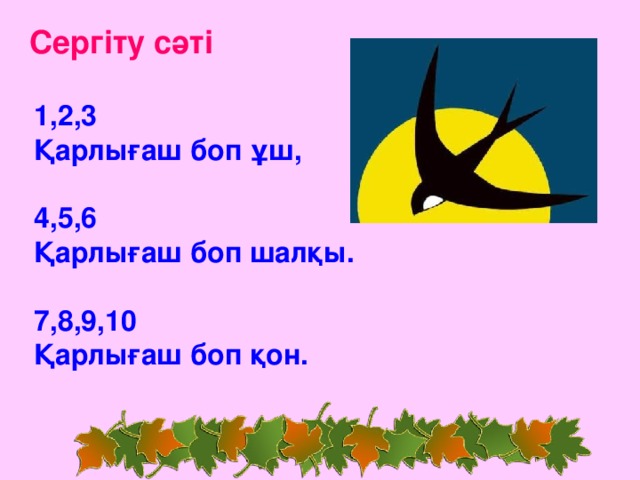 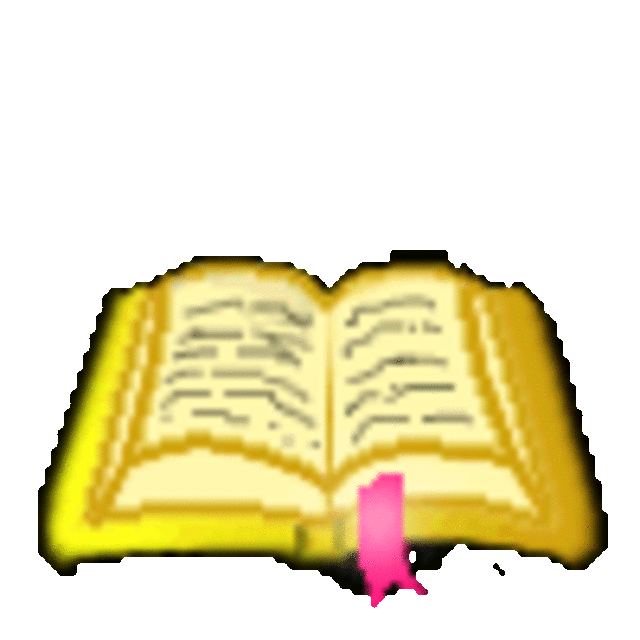 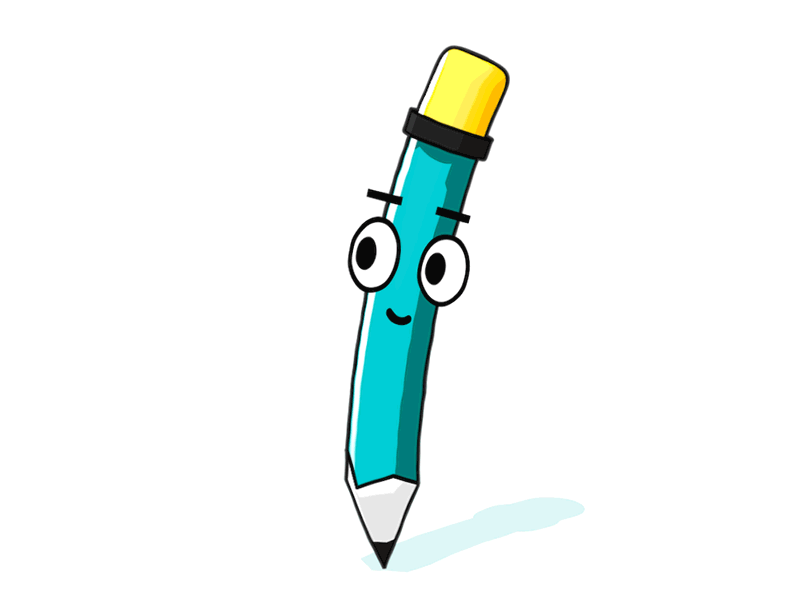 Дәптермен жұмыс
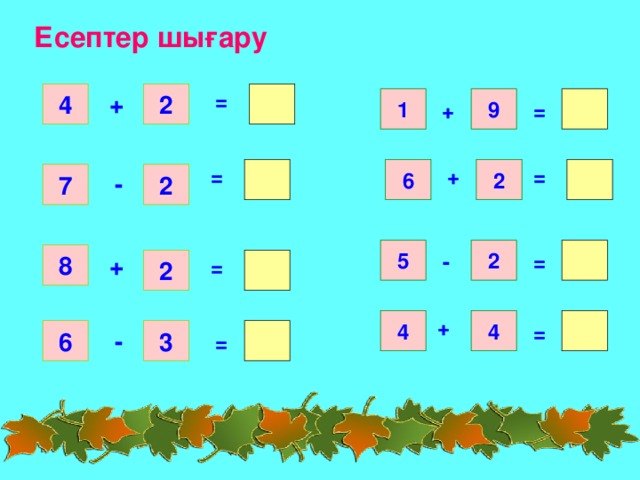 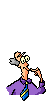 Ойын
Адасқан сандар
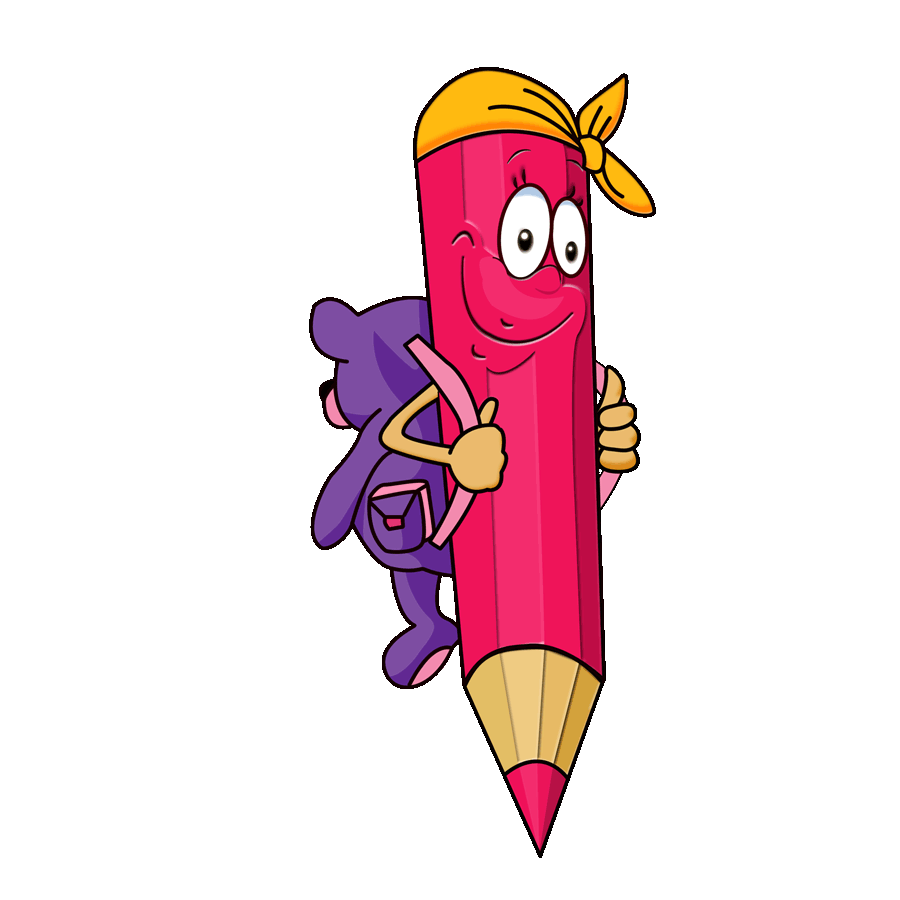 Жұмбақты шешу

Сырты қатты,
Іші тәтті
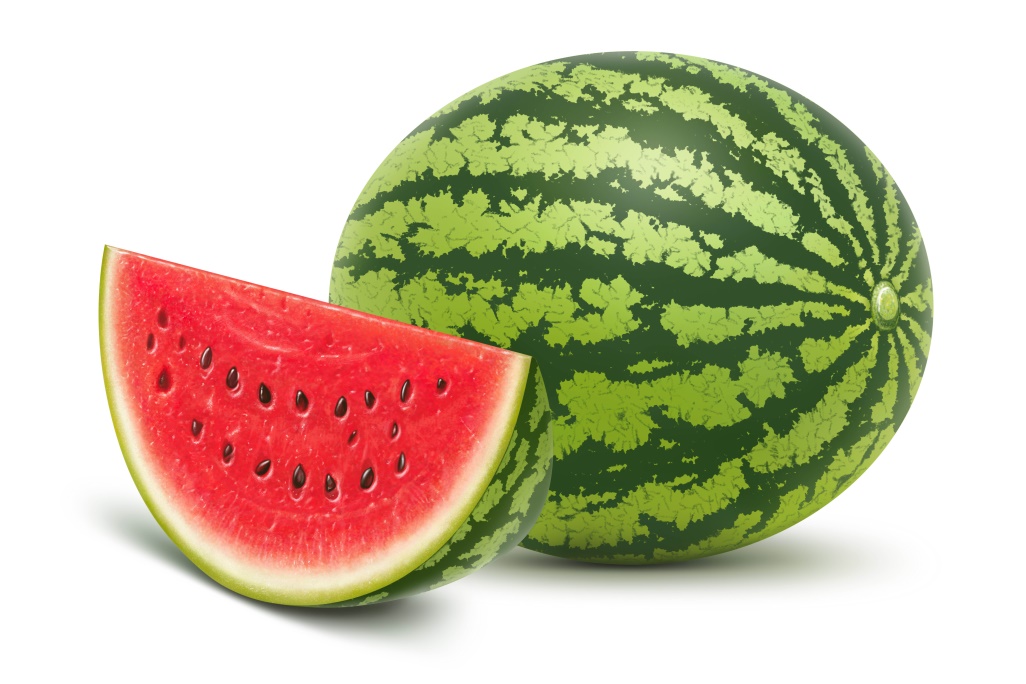 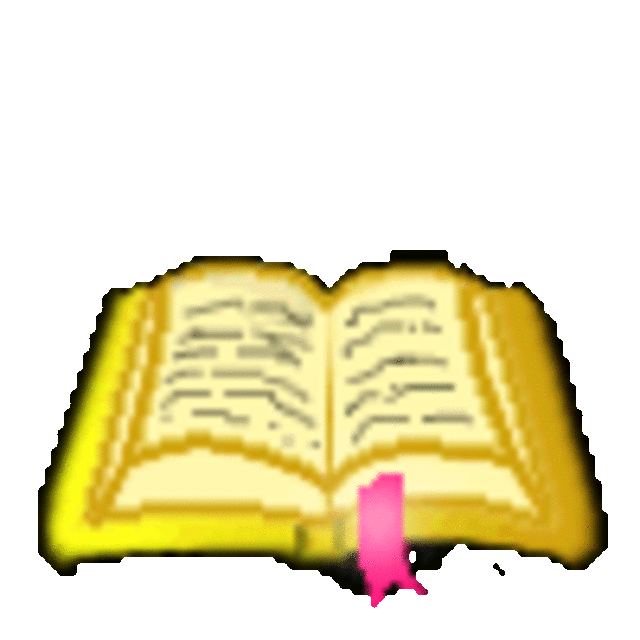 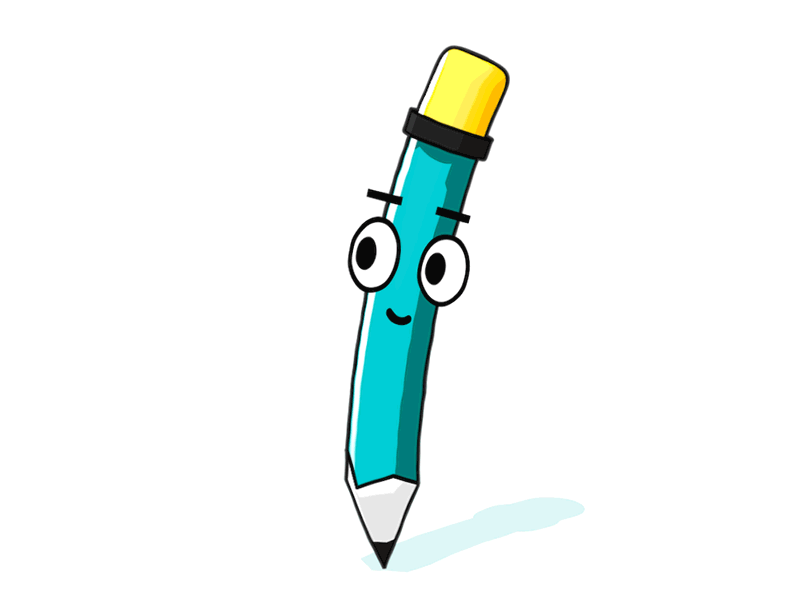 Карточкамен жұмыс
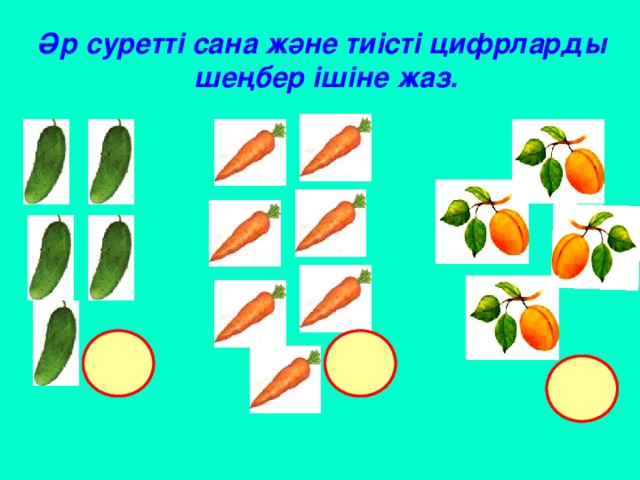 Шапшаң, шықшам ойыны
       төртеуден бірігу
      
       үшеуден бірігу

       дөңгелек дегенде шеңбер құру
Бағалау
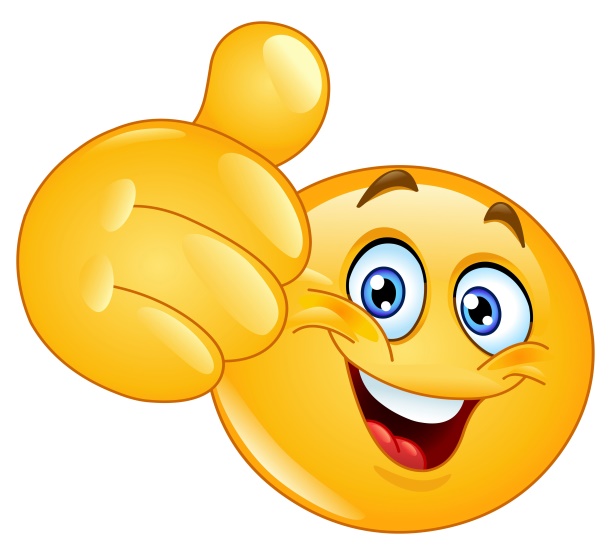 Қорытынды